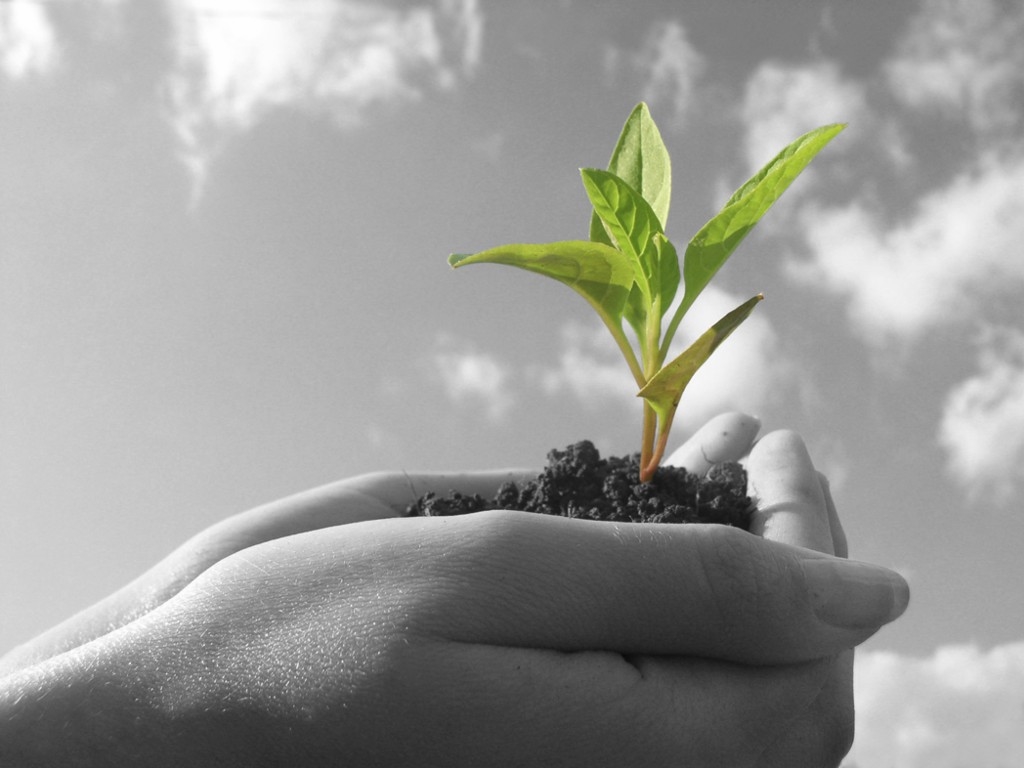 La vie
PowerPoint 1.1.1c
La cellule
La théorie cellulaire
La cellule est l’unité de base de la vie,
Tous les êtres vivants sont composés de cellules
et
Toutes les cellules viennent de cellules
préexistantes
Qu’est-ce que c’est une cellule?
Elles sont un peu comme des cubes de construction.
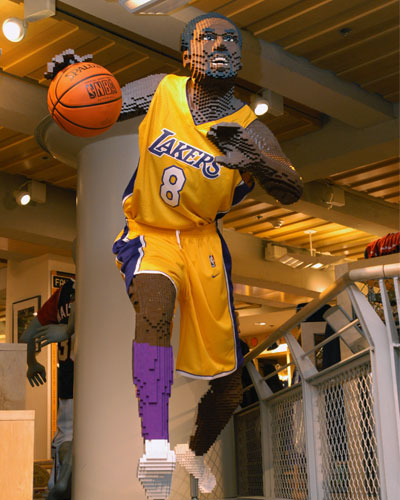 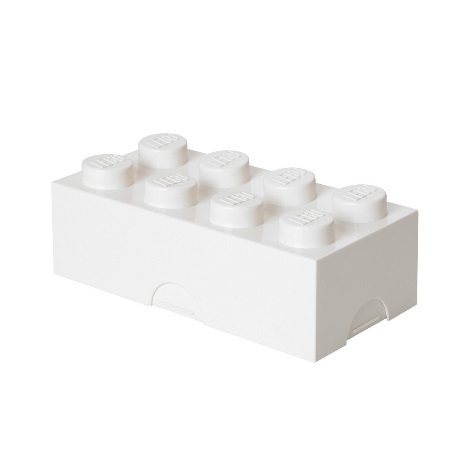 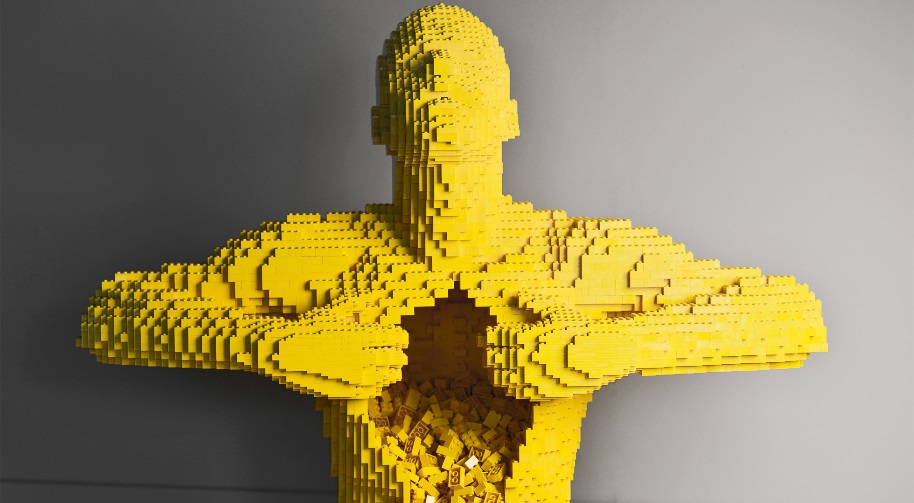 Cellule
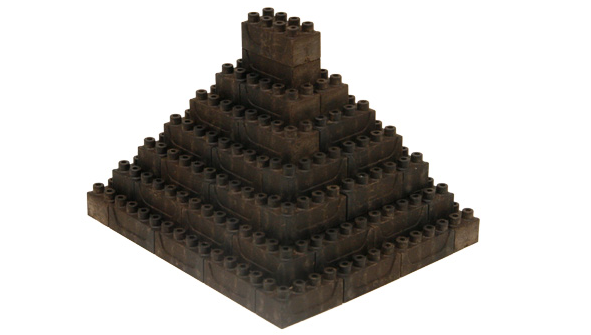 Système d’organes
Tissu
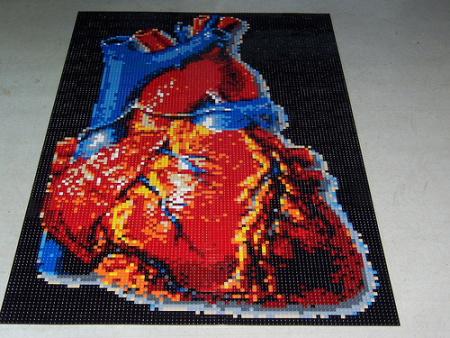 Organisme
Organe
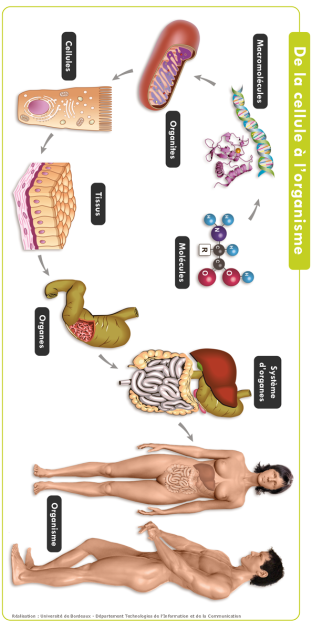 La version humaine
Cette année, on va regarder ces interactions en particulier,
Cellule → Tissus → Organes → Systèmes d’organs → Organismes.
Kobe Bryant
On se rapproche de lui…
….Et un peu plus proche encore….
Si on utilise un microscope optique pour lui observer….
On vera des cellules de peau mortes,
la couche extérieure de la peau
Et, si on observe une cellule de peau vivante avec un microscope plus puissant, on vera les détails d’une cellule, le bloc de construction pour les organismes.
Des organites
Ceci n’est qu’un dessin.  Les cellules de peau de Kobe ne sont probablement pas bleus.
Un organite
Un élément de la cellule qui assure l’accomplissement de fonctions essentielles 	à la survie de la cellule.
Des exemples sont étiquetté dans les cellules ci-dessous.
Attention! Les choroplastes et la paroi cellulaire se trouvent seulement chez les 	cellules végétales.
Cellule végétale
Cellule animale
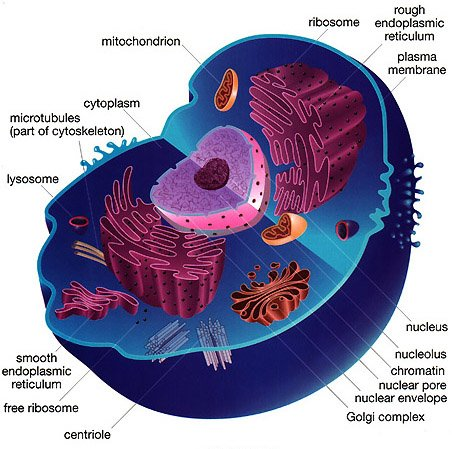 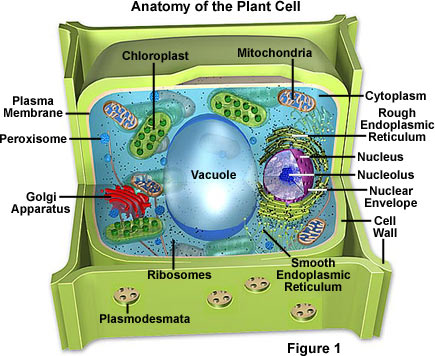 Récapitulons!
Les organismes sont composés de systèmes d’organes, qui sont composés d’organes, qui sont composés de tissus, qui sont composés de cellules.

Les cellules contiennent des organites qui accomplissent les fonctions essentielles.

Les cellules animals et les cellules végétales sont similaire, mais elles contiennent quelques organites différentes.